The CLEAR Outcomes Trial
Cholesterol Lowering via Bempedoic Acid, an ACL-Inhibiting Regimen
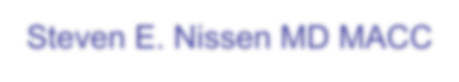 Steven E. Nissen MD MACC
On behalf of the CLEAR investigators and our extraordinary patients
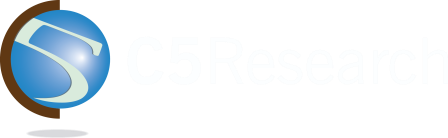 Study Sponsor:
Esperion Therapeutics, Inc.
Executive Committee
Steven E. Nissen
(Study Chair)
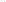 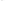 A Michael Lincoff
Co-Principal Investigator
Stephen Nicholls
Co-Principal Investigator
Kausik K. Ray
Peter Libby
Patrick M. Moriarty Michael J. Louie (non-voting)
John J.P. Kastelein Paul D. Thompson Leslie Cho
Harold E. Bays Jorge Plutzky
2
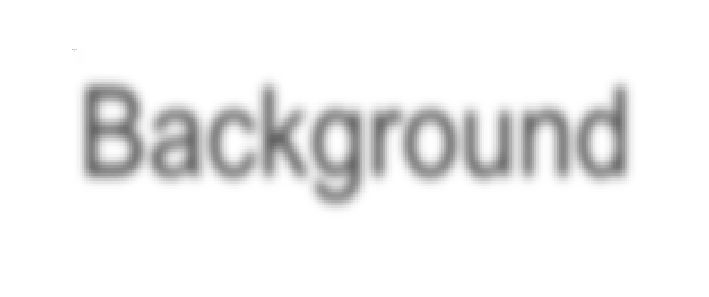 Background
Statin intolerance is a vexing problem that prevents many patients
from achieving LDL-C levels associated with cardiovascular benefits.

Bempedoic acid, an ATP citrate lyase inhibitor, inhibits hepatic cholesterol synthesis upstream of HMG-Co-A reductase, the enzyme inhibited by statins.

Bempedoic acid is a pro-drug activated in the liver, but not peripheral
tissues, resulting in a low incidence of muscle-related adverse events.

Although approved for lowering LDL-C, the effects of bempedoic acid
on cardiovascular outcomes has not been assessed .
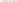 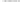 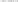 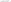 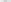 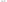 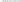 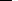 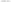 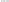 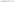 CLEAR Outcomes Trial Design
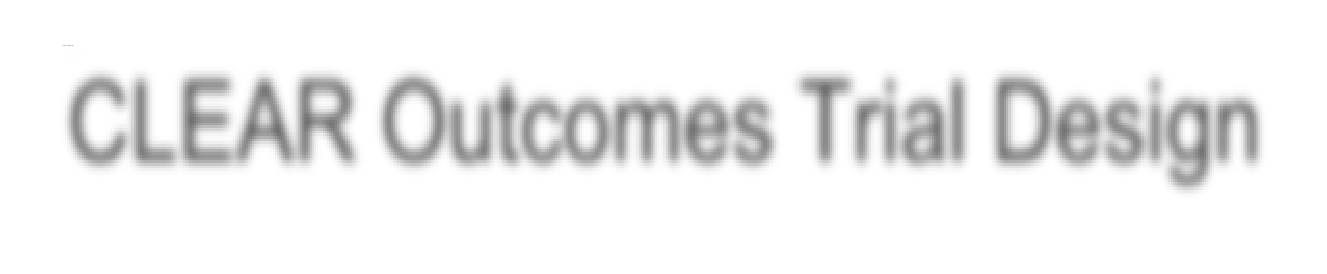 Statin intolerance: An adverse effect that started or increased
during statin therapy and resolved or improved after therapy discontinued.
Intolerance to 2 or more statins or 1 statin if unwilling to attempt
a second statin or advised by physician to not attempt second statin. Very low dose statin therapy permitted (< lowest approved dose).
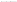 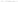 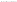 ≥1,620 primary
4-component MACE
≥810 key secondary 3-component MACE
≥24 months follow up
Bempedoic Acid 180 mg/day
Primary or secondary
4prevention patients with LDL-C ≥ 100 mg/dL
Matching Placebo
Statin Intolerance Confirmation Form
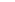 Patient must confirm and sign:
“…I can’t tolerate these medications (called statins) even though
I know they would reduce my risk of a heart attack or stroke or death. My doctor has explained and I am aware that many patients who are unable to tolerate a single statin medication may also be able to tolerate a different statin or dose.”

Signed provider statement:
“…in my opinion, this patient is unable to tolerate statin therapy (except possibly at very low average daily doses)….based on my review of the medical and medication histories and discussion with the patient."
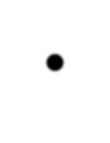 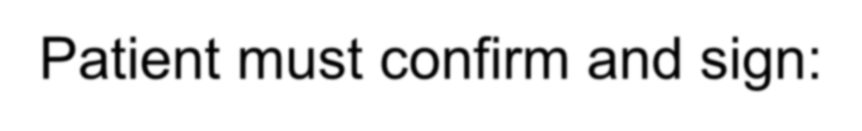 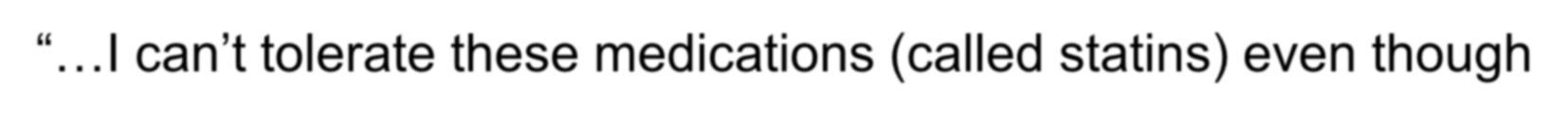 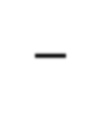 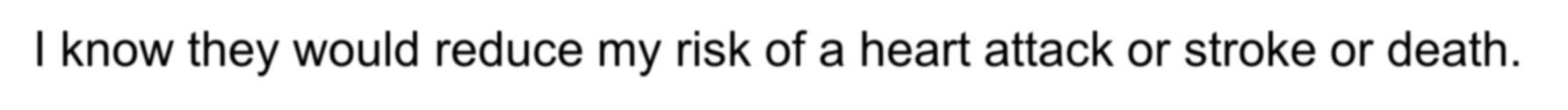 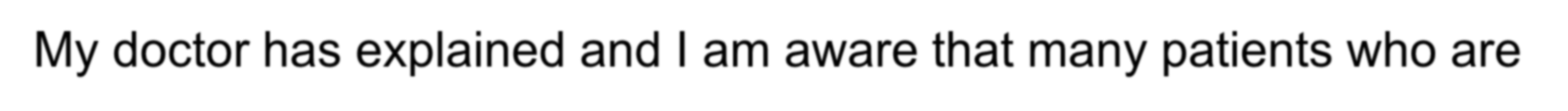 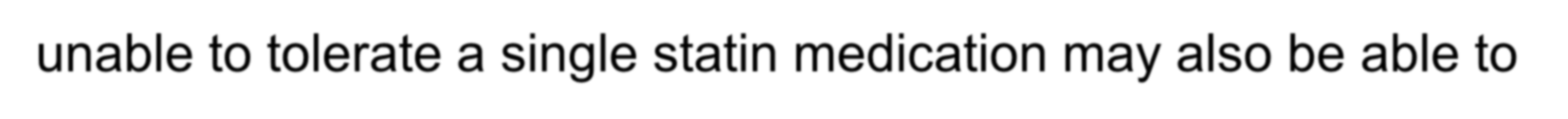 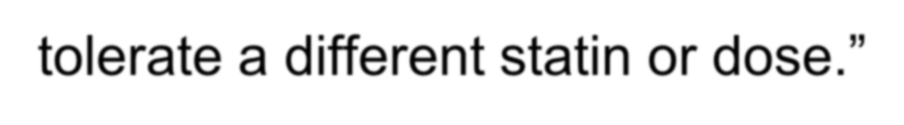 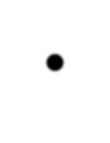 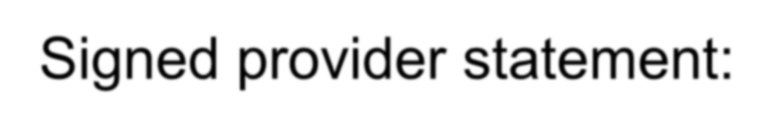 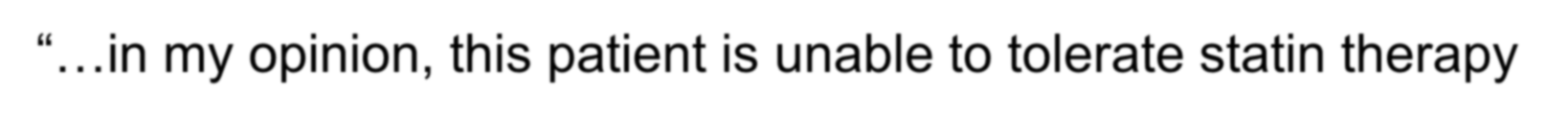 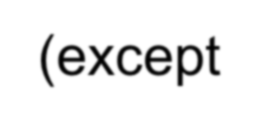 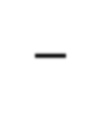 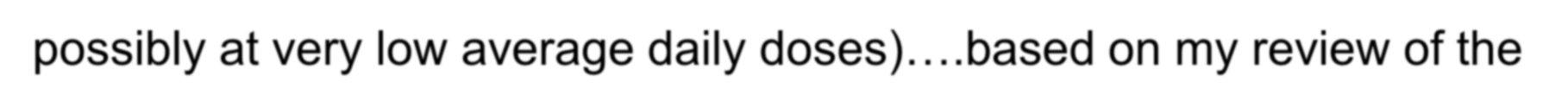 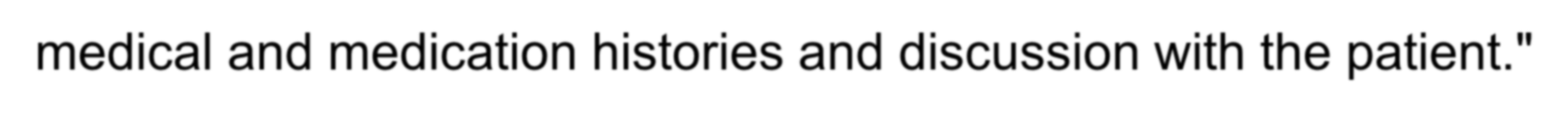 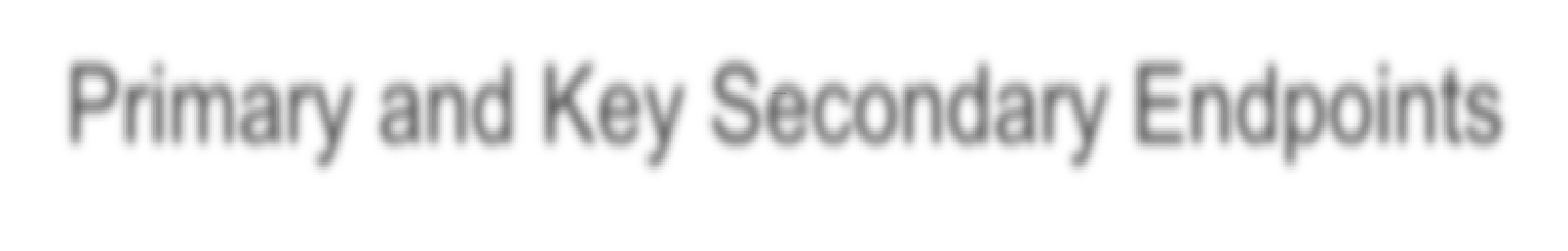 Primary and Key Secondary Endpoints
Primary endpoint 4-component MACE: nonfatal MI, nonfatal
stroke, coronary revascularization or cardiovascular death
Hierarchical testing of key secondary endpoints:
3-component MACE (MI, stroke or CV death)
Fatal and nonfatal MI
Coronary revascularization
Fatal and nonfatal stroke
Cardiovascular death
All-cause mortality
Sequential Testing
Study Milestones
13,970 patients randomized at 1250 sites in 32 countries.

Patients enrolled December 2016 to August 2019 with a median
duration of follow-up 40.6 months.

Despite the pandemic, complete assessment for the primary endpoint in 95.3% and vital status in 99.4% of patients.

4-component MACE occurred in 1746 patients and 3-component
MACE in 1238 patients.
Selected Baseline Characteristics
Effect of Trial Regimens on LDL-C and hsCRP
Percent Change in LDL-C over Time	Percent Change in hsCRP
0%
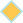 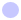 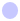 5%
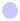 -0.6%
2.4%
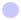 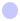 0.0%
-5%
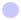 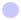 0%
Mean Percent Change (%)
-4.90%
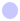 Mean Percent Change (%)
-1.6%
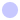 -10%
-5%
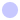 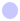 -10.60%
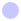 -15%
-10%
-20%
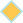 -15%
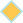 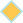 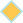 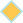 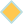 -19.7%
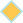 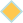 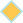 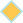 -21.7%
-25%
-20%
-19.4%
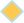 -20.6%
-26.1%
-22.2%
-25%
-30%
Month 6	Month 12	End of Study
0	3  6	12	18	24	30	36	42	48	54	60
Months Since Randomization
Placebo	Bempedoic Acid
Bempedoic Acid	Placebo
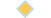 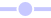 Primary and First Key Secondary Cardiovascular End Points
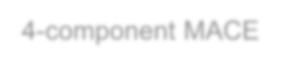 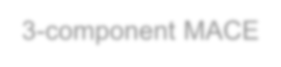 4-component MACE	3-component MACE
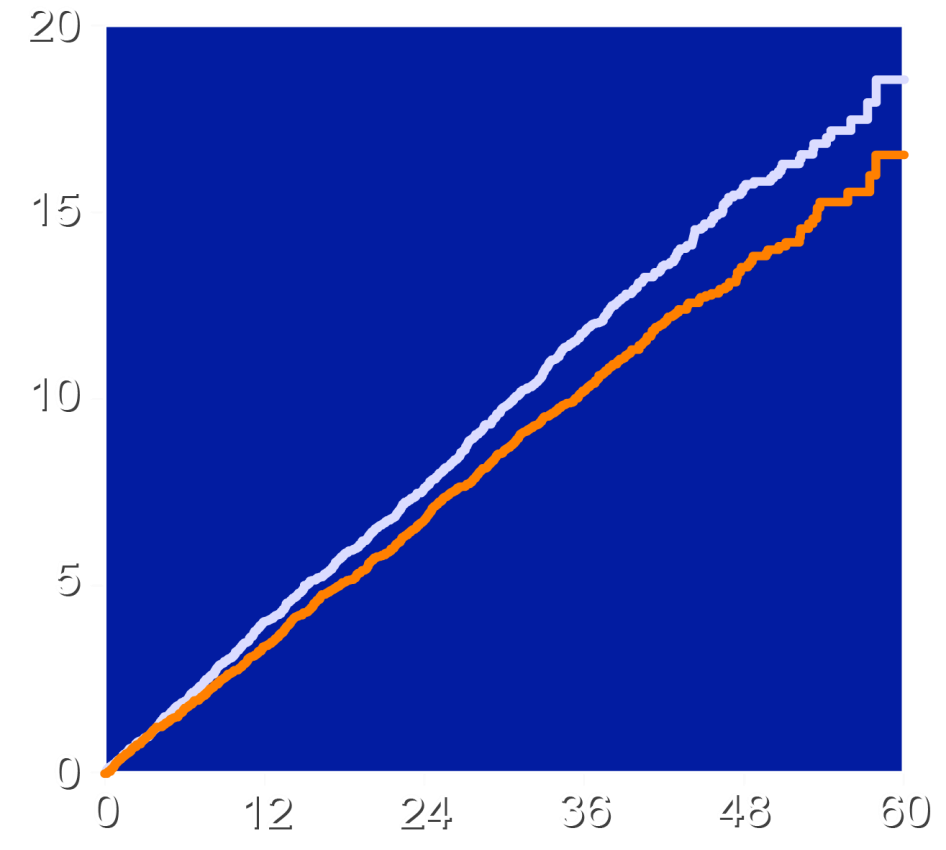 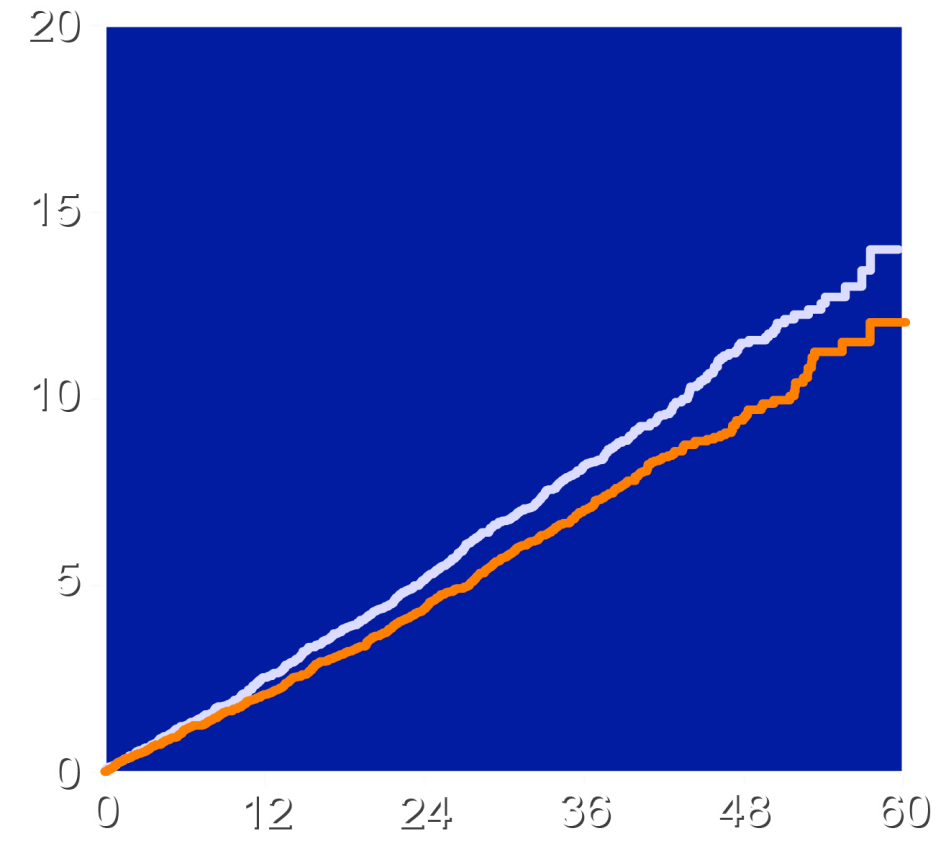 HR 0.87 (95% CI 0.79-0.96)
P=0.004
Absolute risk reduction 1.6% NNT=63
HR 0.85 (95% CI 0.76-0.96)
P=0.006
Absolute risk reduction 1.3%
Patients with an Event (%)
Patients with an Event (%)
Placebo Bempedoic Acid
Placebo Bempedoic Acid
Months Since Randomization
Months Since Randomization
Key Secondary End Point: MI and Coronary Revascularization
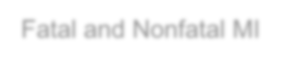 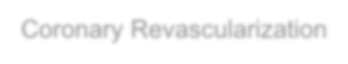 Fatal and Nonfatal MI	Coronary Revascularization
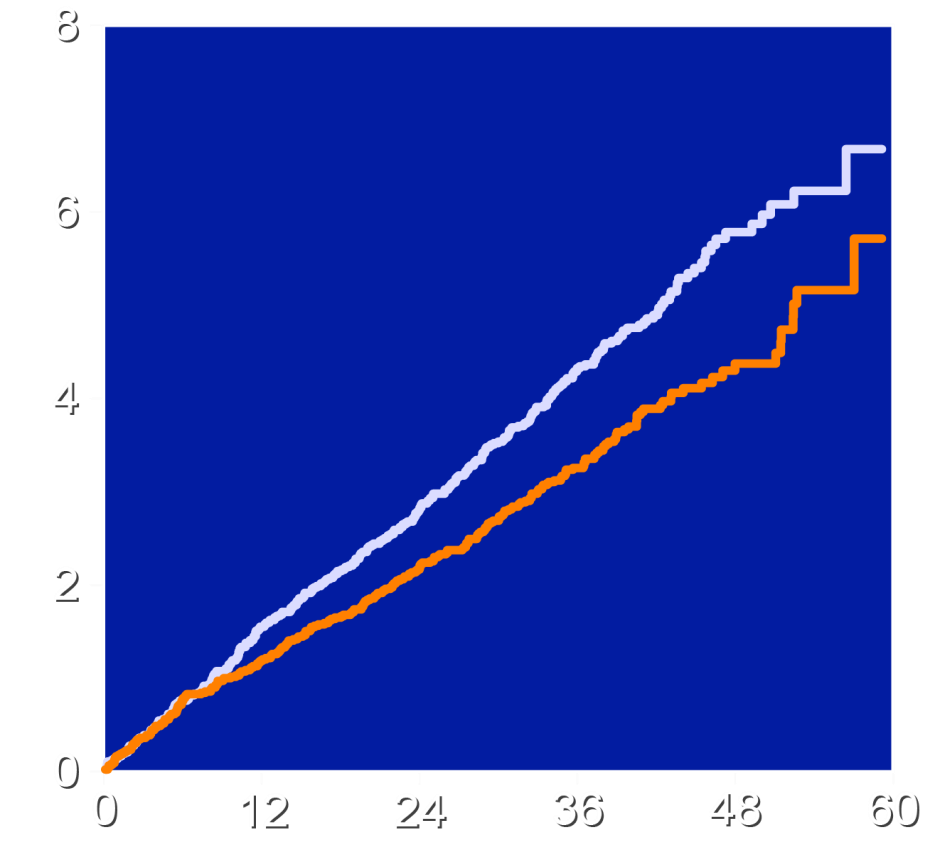 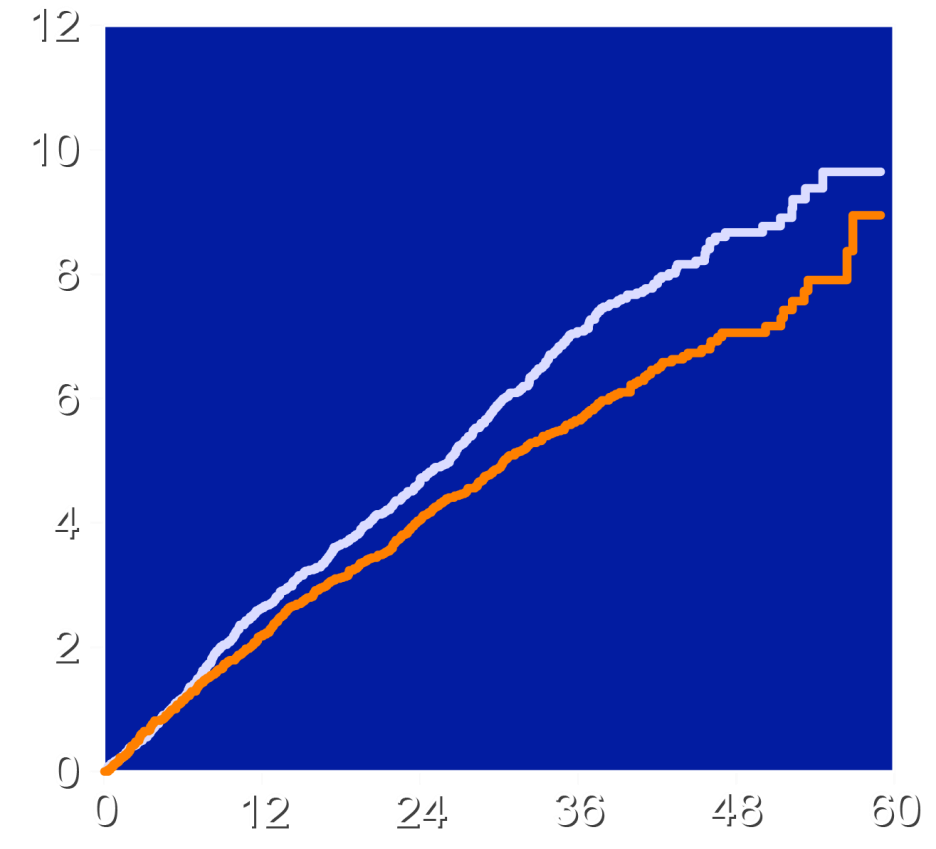 HR 0.77 (95% CI 0.66-0.91)
P=0.002
Absolute risk reduction 1.1%
HR 0.81 (95% CI 0.72-0.92)
P=0.001
Absolute risk reduction 1.4%
Patients with an Event (%)
Patients with an Event (%)
Placebo Bempedoic Acid
Placebo Bempedoic Acid
Months Since Randomization
Months Since Randomization
Effect on Stroke and Hospitalization for Unstable Angina
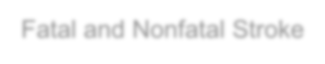 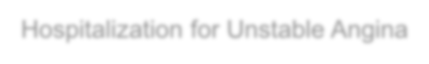 Fatal and Nonfatal Stroke	Hospitalization for Unstable Angina

HR 0.85 (95% CI 0.67-1.07)	HR = 0.66 (95% CI 0.50 – 0.86)
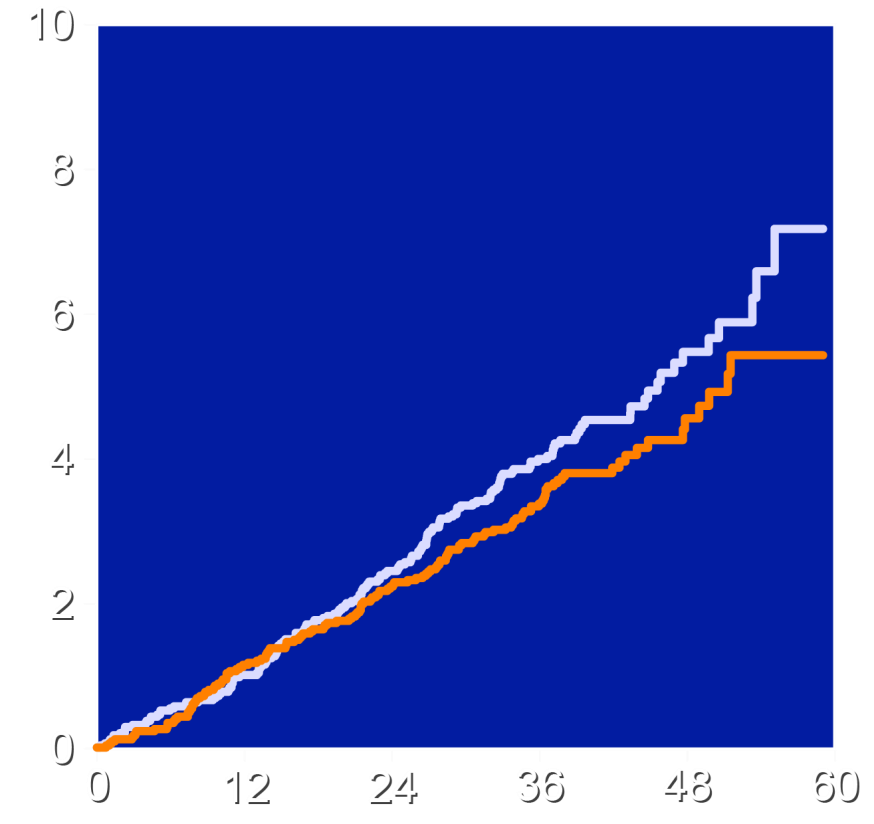 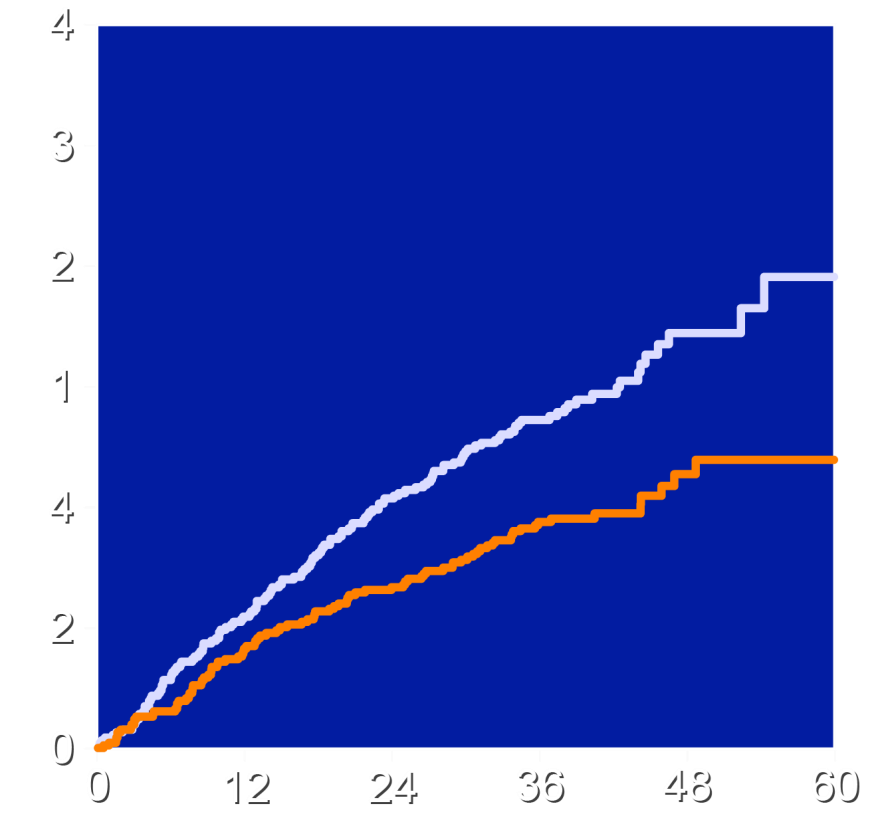 Patients with an Event (%)
Patients with an Event (%)
Placebo Bempedoic Acid
Placebo Bempedoic Acid
Months Since Randomization
Months Since Randomization
Effects of Trial Regimens on Mortality End Points
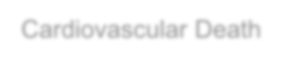 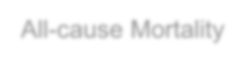 Cardiovascular Death	All-cause Mortality

HR 1.04 (95% CI 0.88-1.24)	HR 1.03 (95% CI 0.90-1.18)

HR 1.03 (95% CI 0.90-1.18)
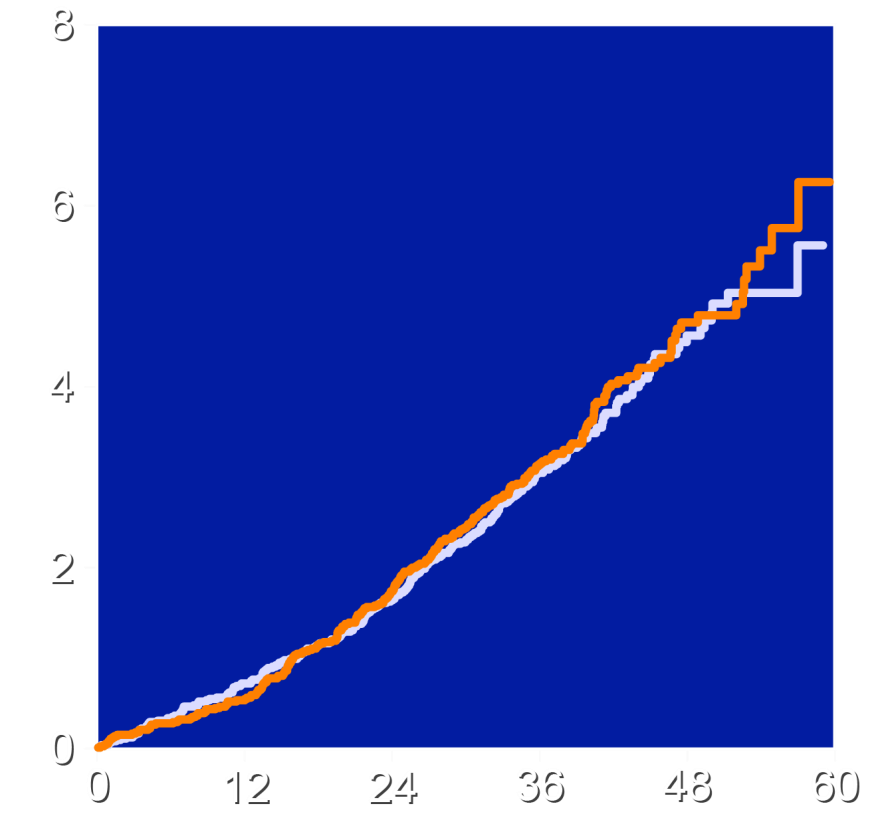 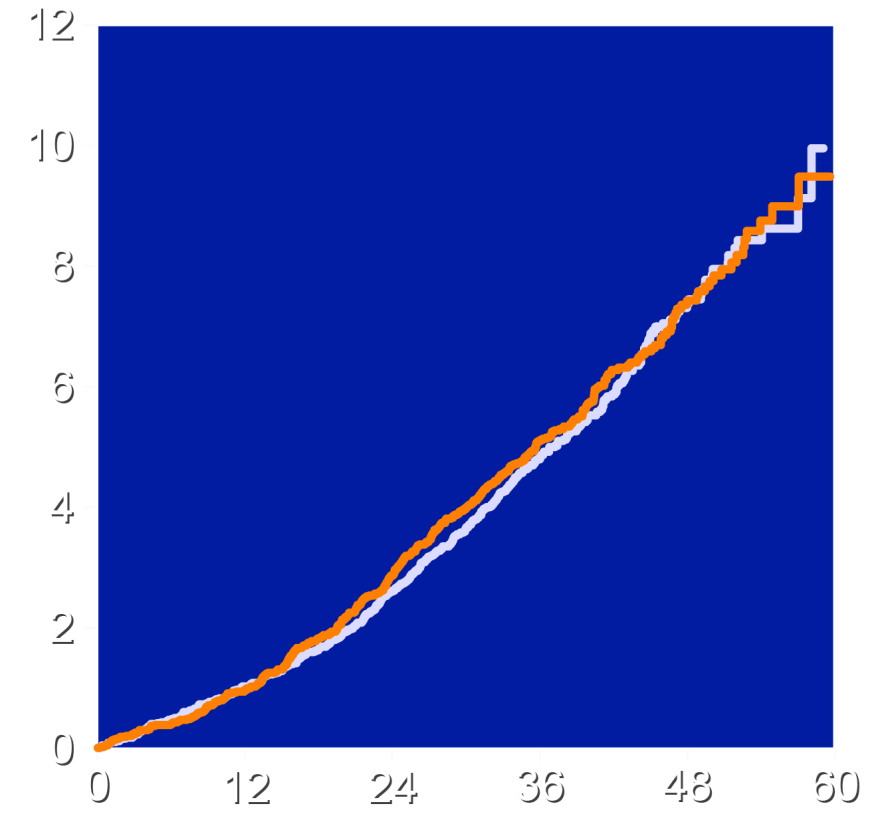 Patients with an Event (%)
Patients with an Event (%)
Placebo Bempedoic Acid
Placebo Bempedoic Acid
Months Since Randomization
Months Since Randomization
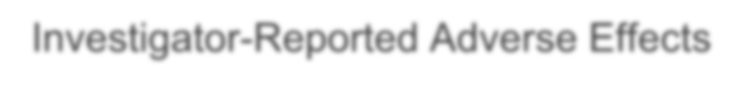 Investigator-Reported Adverse Effects
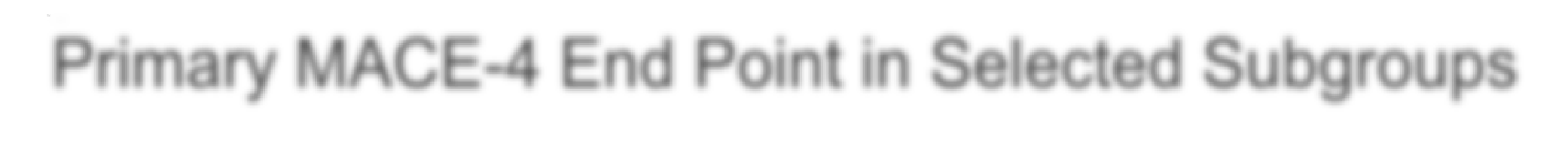 Primary MACE-4 End Point in Selected Subgroups
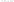 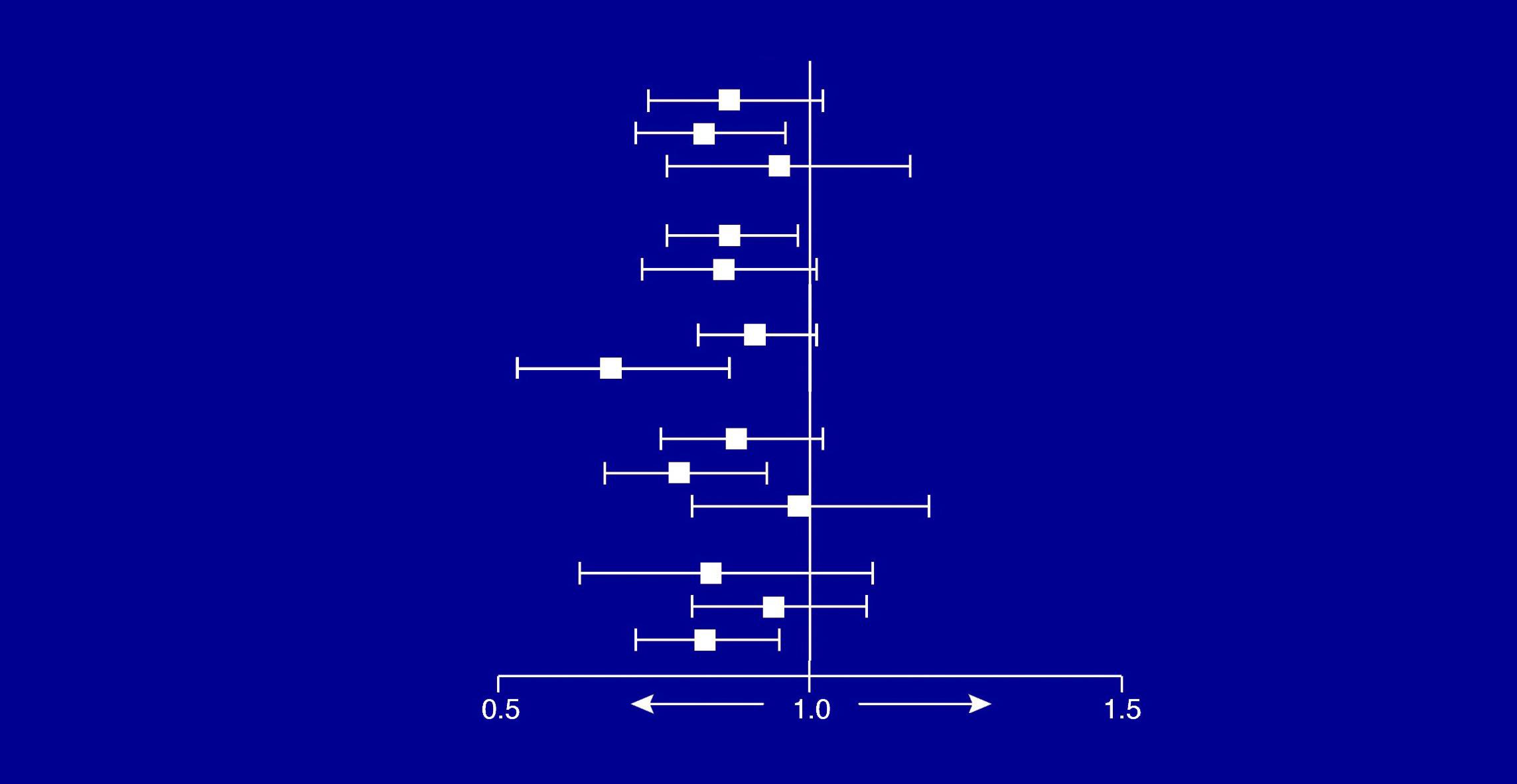 Endpoints
Hazard Ratio
Age
<65
≥65 to <75
>75
Sex
Male
Female
CVD Risk Category Secondary Prevention Primary Prevention
Baseline LDL-C
<130
≥130 to <160
≥160
Baseline glycemic status Normoglycemic Prediabetes Diabetes
0.87
0.83
0.95
0.87
0.86
0.91
0.68
0.88
0.79
0.98
0.84
0.94
0.83
Favors Treatment
Favors Placebo
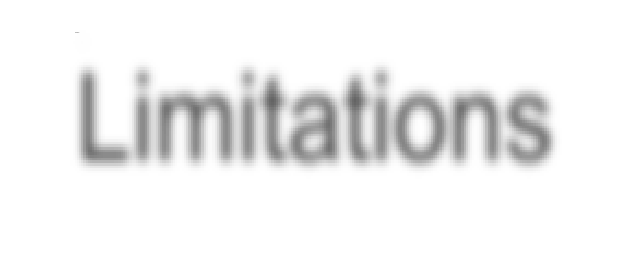 Limitations
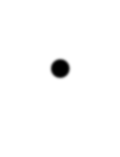 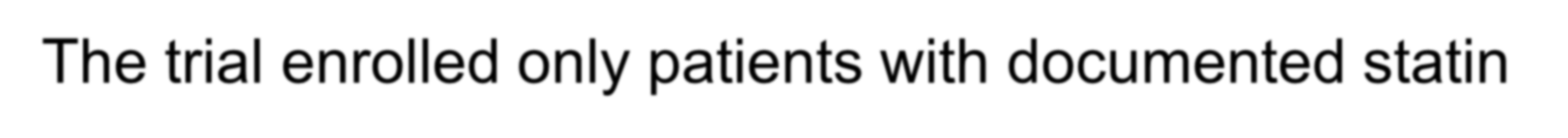 The trial enrolled only patients with documented statin intolerance. Effects in other populations were not studied.

Addition of other therapies (including PCSK9 inhibitors) narrowed the LDL-C differences between bempedoic acid and placebo over time.

The pandemic created challenges in achieving complete follow up, although full outcome data were available in 95.3% of patients and vital status determined in 99.4%.
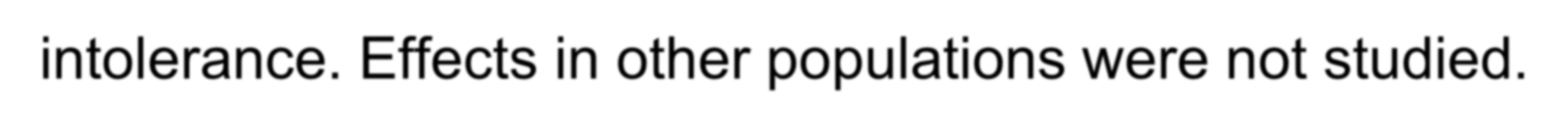 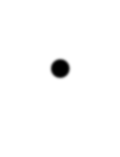 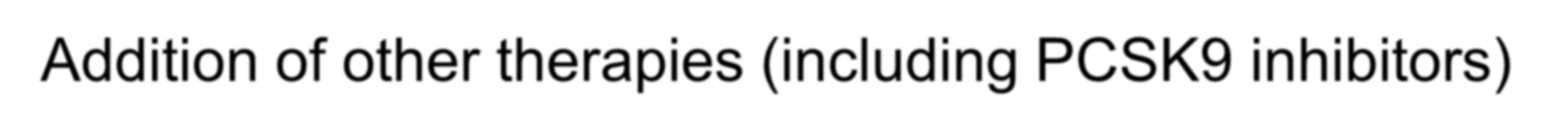 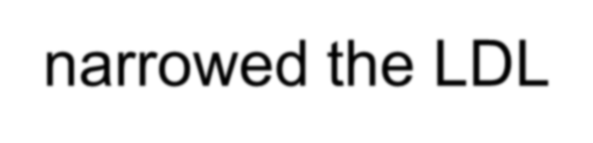 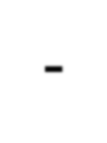 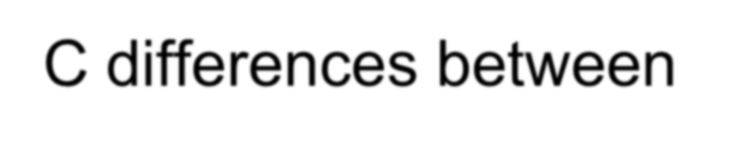 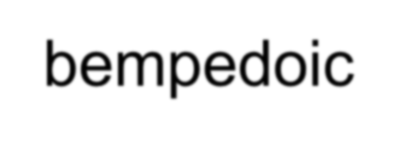 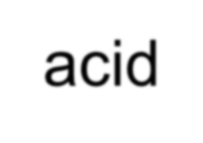 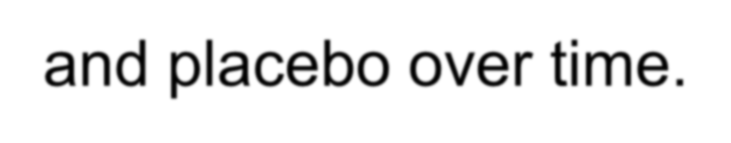 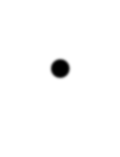 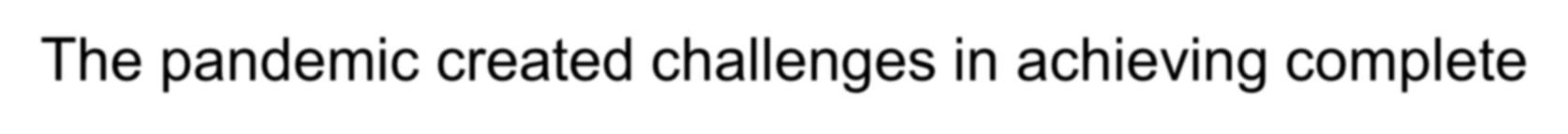 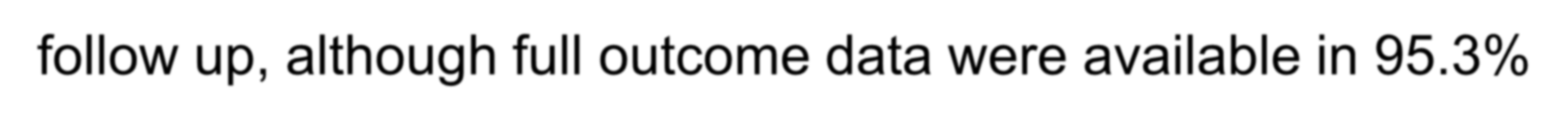 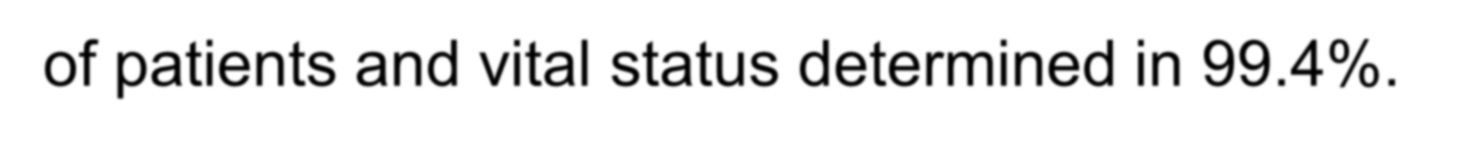 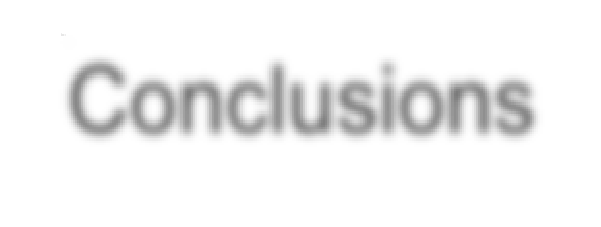 Conclusions
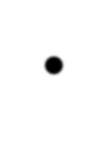 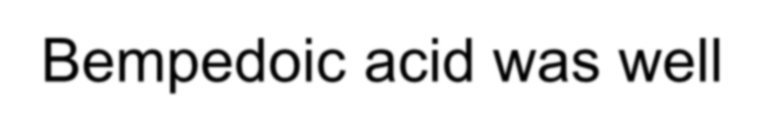 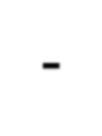 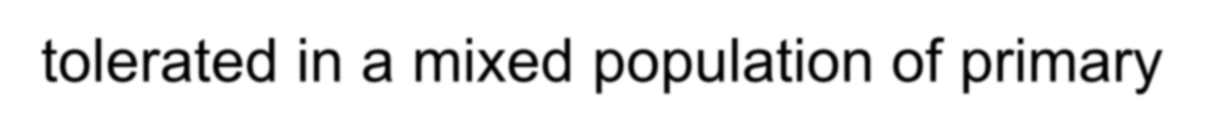 Bempedoic acid was well-tolerated in a mixed population of primary and secondary prevention patients unable or unwilling to take statins

Bempedoic acid lowered LDL-C by 21.7% and hsCRP by 22.2%
with small increases in the incidence of gout and cholelithiasis.

The primary end point, 4-component MACE was reduced 13%,
3-component MACE 15%, myocardial infarction 23% and coronary
revascularization 19%.

These findings establish bempedoic acid as an effective approach
to reduce major cardiovascular events in statin intolerant patients.
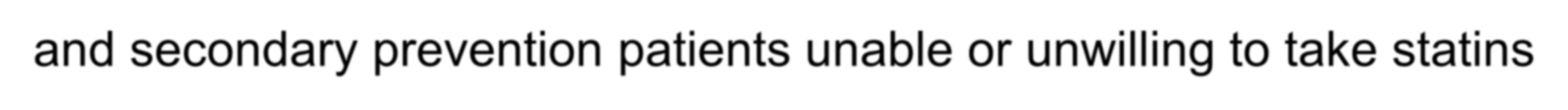 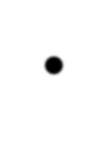 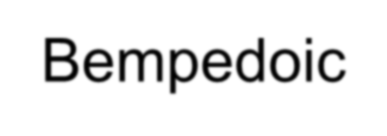 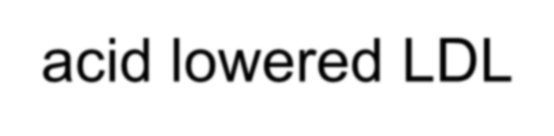 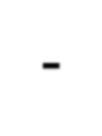 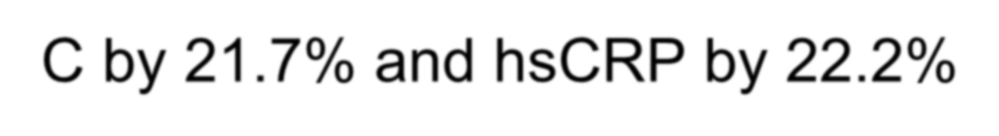 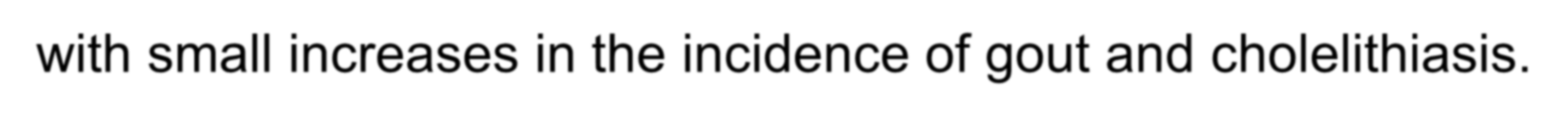 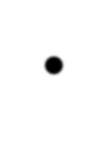 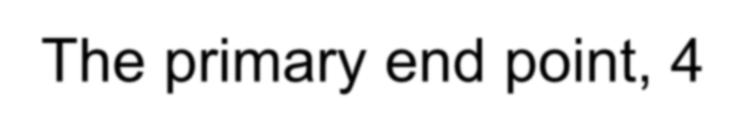 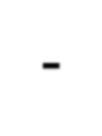 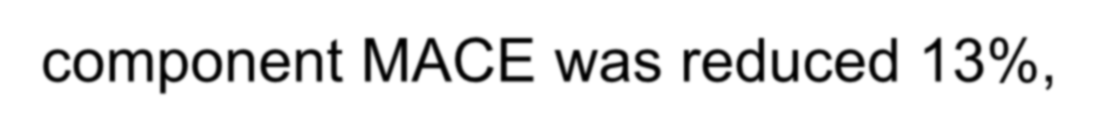 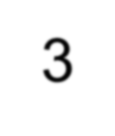 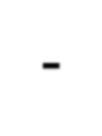 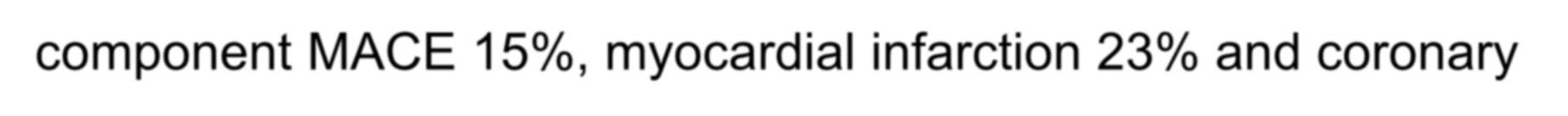 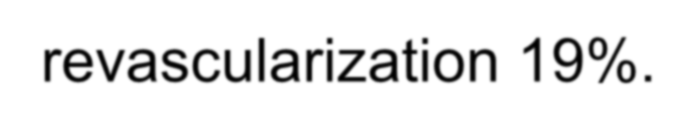 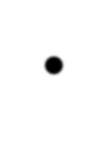 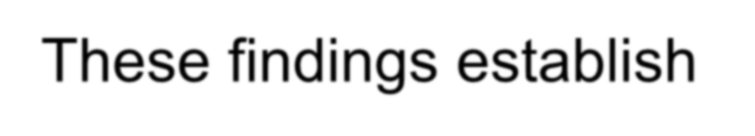 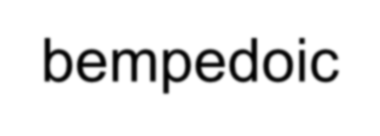 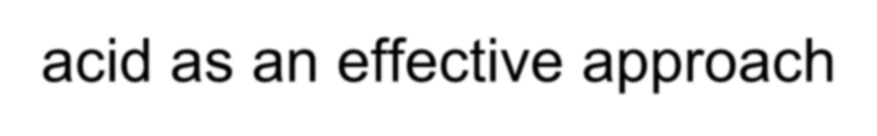 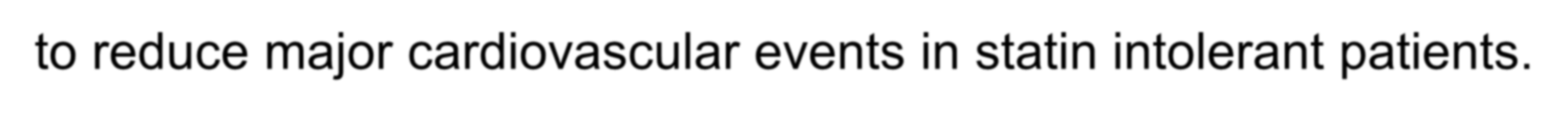 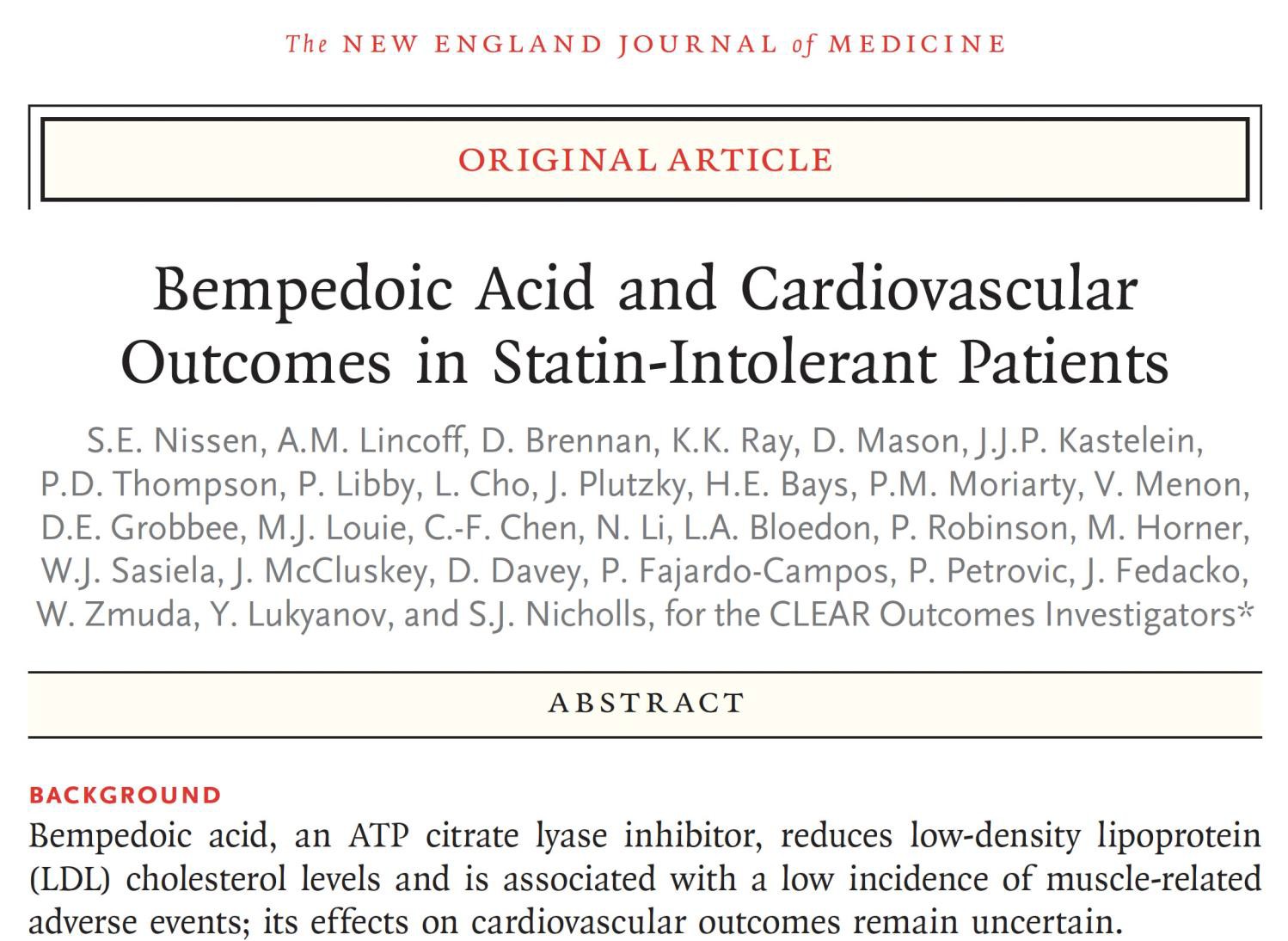 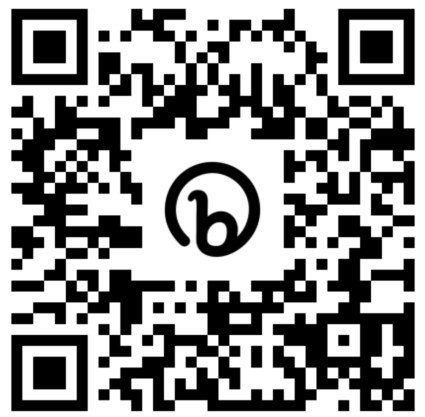 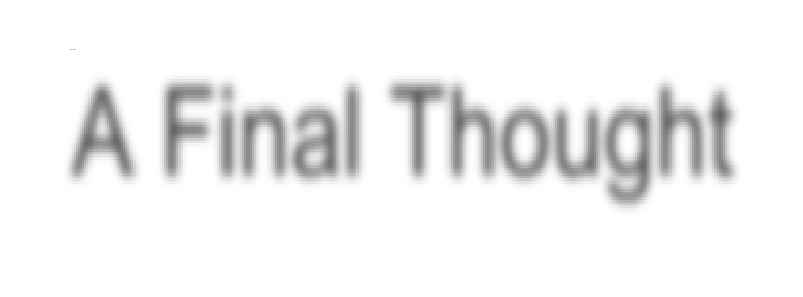 A Final Thought
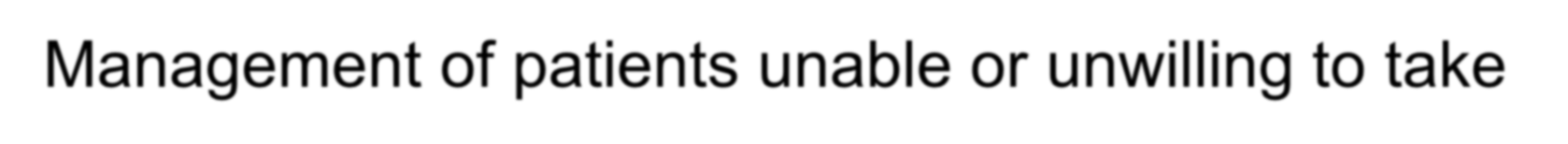 Management of patients unable or unwilling to take statins represents a challenging and frustrating clinical issue.
Regardless whether this problem represents the nocebo effect or actual intolerance, these high-risk patients need effective alternative therapies.
The CLEAR Outcomes trial provides a sound rationale for use of bempedoic acid to reduce major adverse cardiovascular outcomes in patients intolerant to statins.
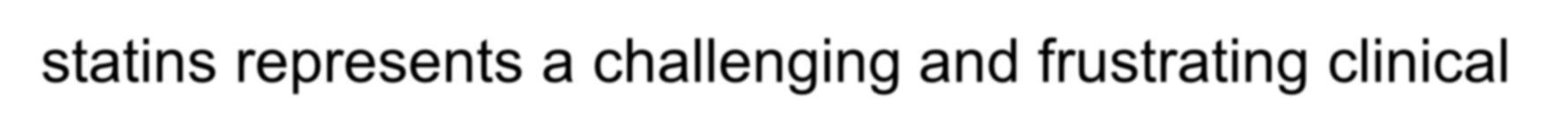 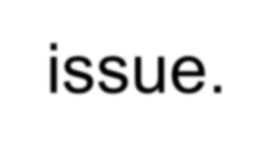 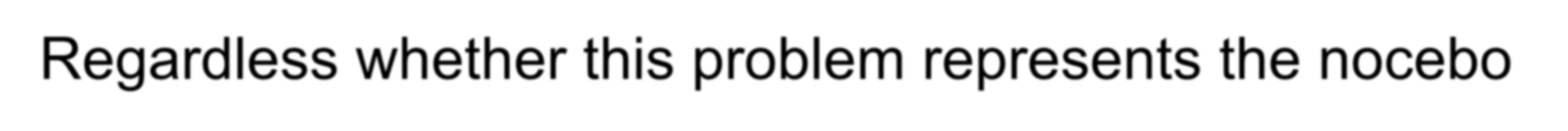 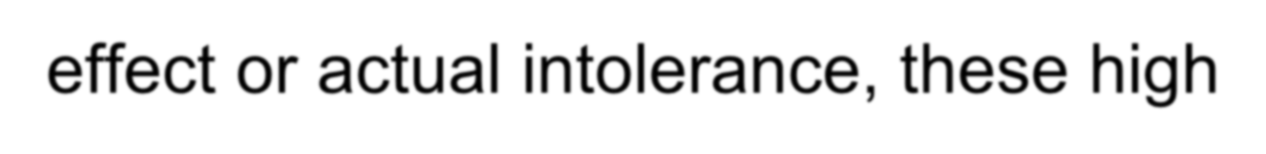 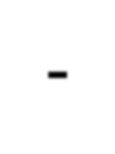 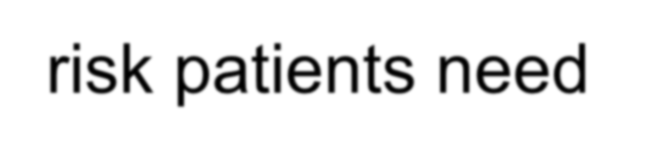 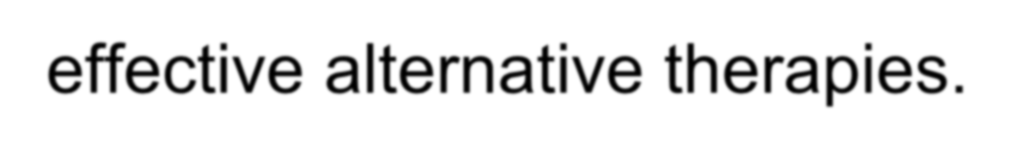 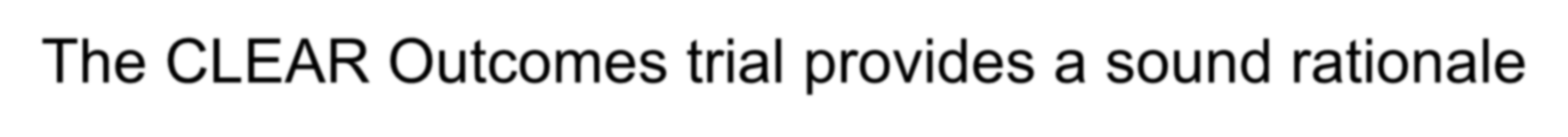 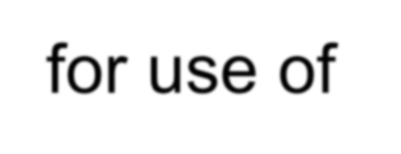 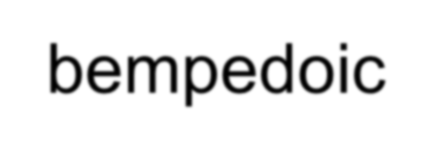 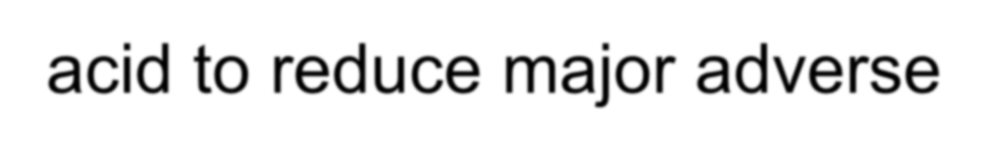 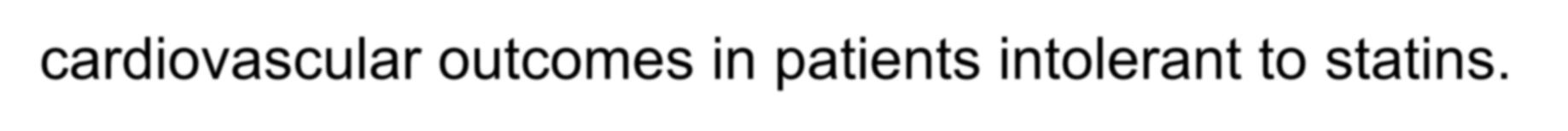 Backup
21
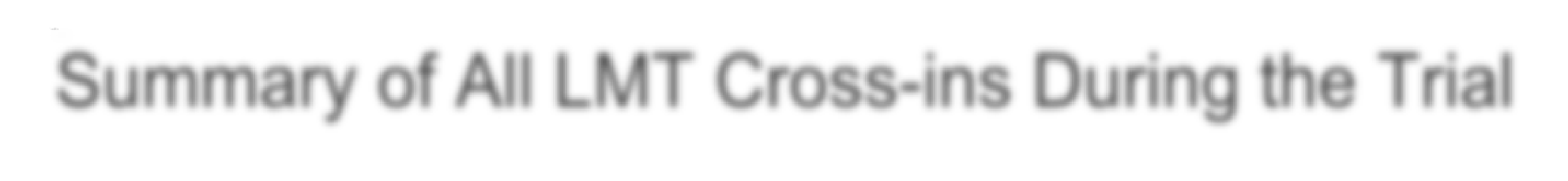 Summary of All LMT Cross-ins During the Trial
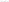 22
* At the end of the study <4% patients receiving a moderate or high intensity statin
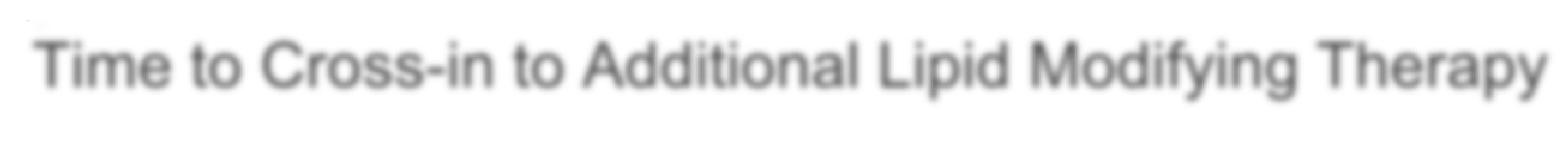 Time to Cross-in to Additional Lipid Modifying Therapy
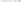 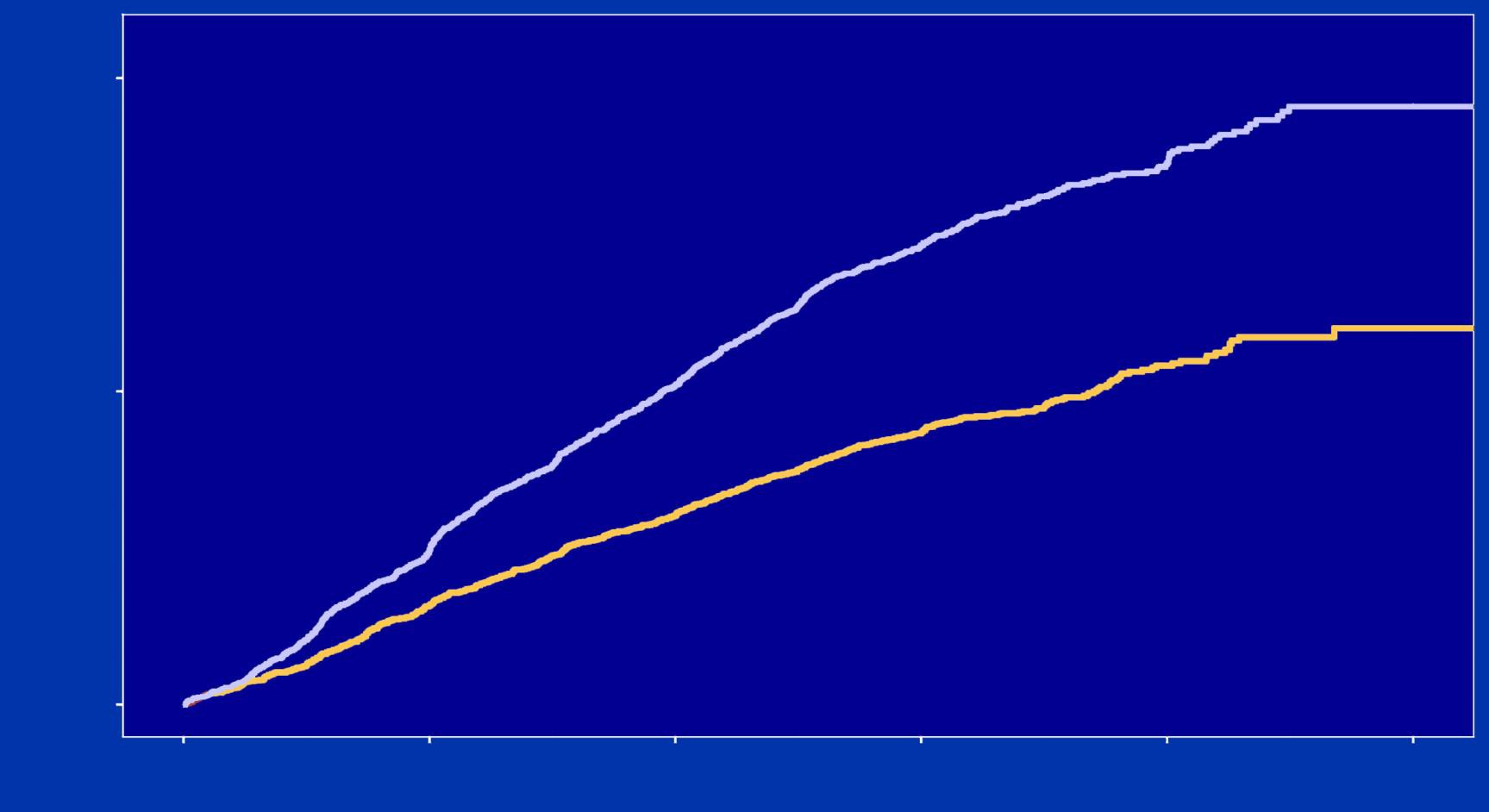 Probability of Starting Additional Therapy
20%
Placebo
10%
Bempedoic Acid
0%
0
12
24	36
Months Since Randomization
48
60
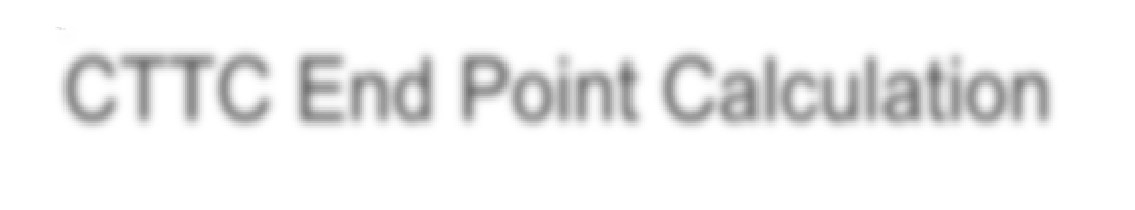 CTTC End Point Calculation
CTTC calculation = Expected HR for 0.67 mmol/L LDL-C reduction = 0.846
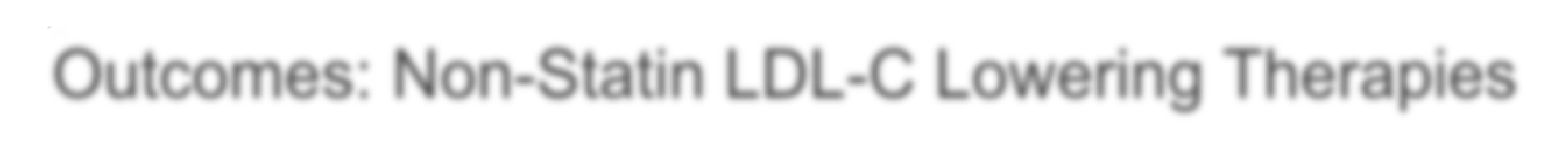 Outcomes: Non-Statin LDL-C Lowering Therapies
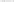 *Trial used all-cause mortality rather than CV death
†Fatal and nonfatal MI